KAJ SO SVETILA?
Dnevno svetlobo dobimo OD Sonca, blago nočno svetlobo pa nam dajejo zvezde.Sonce JE najpomembnejši vir svetlobe na Zemlji.
DAN					NOČ
ALI JE SONČNA SVETLOBA DOVOLJ ZA NAŠE ŽIVLJENJE?
Tudi druge vire svetlobe potrebujemo.Predmeti, ki oddajajo svetlobo, se imenujejo SVETILA.
Poznaš kakšno žuželko, ki oddaja svojo lastno svetlobo?
To je kresnička.
Kakšna pa je razlika med Soncem in žarnico?
Umetna svetila – lahko upravljamo
Naravna svetila – ne moremo upravljati
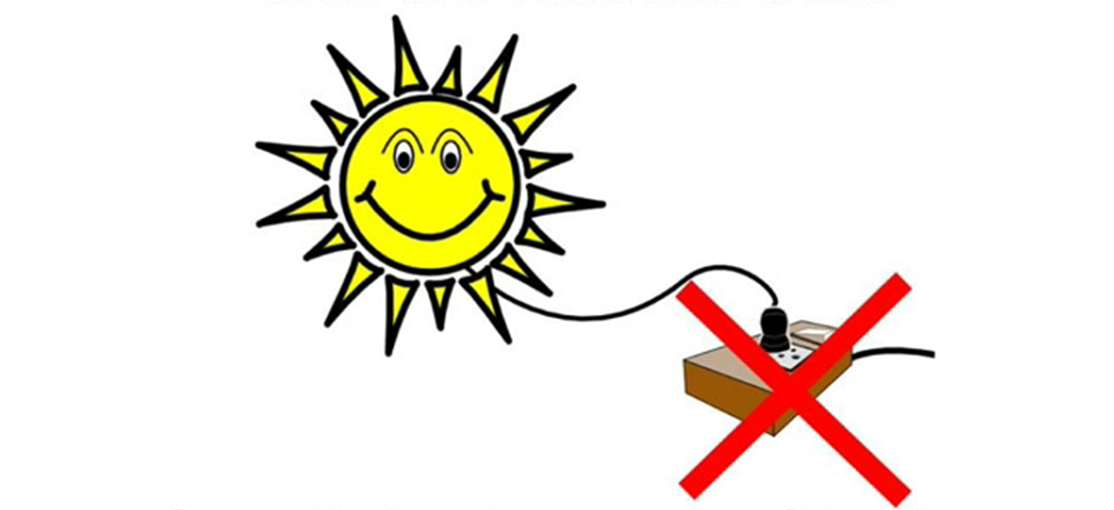 Veliko predmetov ne oddaja svoje lastne svetlobe.Te predmete vidimo, ker se svetloba od njih odbija.Ko je temno, jih ne vidimo.
Kaj misliš, je Luna svetilo?
NE. Luna ne proizvaja svoje lastne svetlobe. Svetla je, ker jo osvetlJUJE Sonce.
Ali zdaj veš, kaj so svetila?
Če zmanjka elektrike, ti bom svetila jaz 

Tudi učitelji smo svetle lučke, ki vam kažejo pot…torej smo svetila??!!   
Lepo vas pozdravljam,
učiteljica Jana.